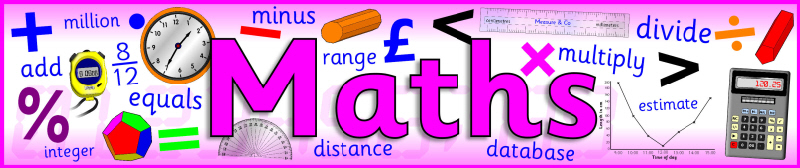 I would like you to continue with Power Maths.

Instructions
Click on-
http://go.pardot.com/e/749453/PowerMathsYear6/51zwx/107010261?h=9zEkYm9Vv36T0kIK2mGoBlvXYizjLxGA8JPqztzRvMQ
(You might need to copy and paste this link into your web browser)

Agree to the terms and conditions and click ‘Continue’.

Click on ‘Power Maths Year 6’

Click on ‘Power Maths Year 6 Practice Book Summer Home Edition’

Read and complete from page 12 to page 19. (Answers start from page 164)
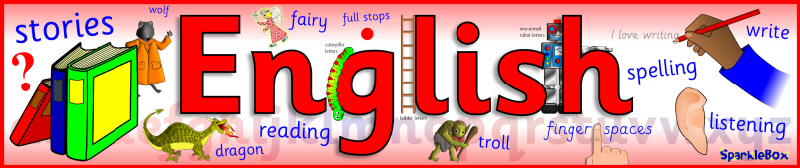 You will need a pen and paper to make notes.

If someone is available in your home, grab them and play the word games with them. It’s Troll Thursday!

https://radioblogging.net/index.php/2020/04/15/thursday-16th-april/

Listen and enjoy!
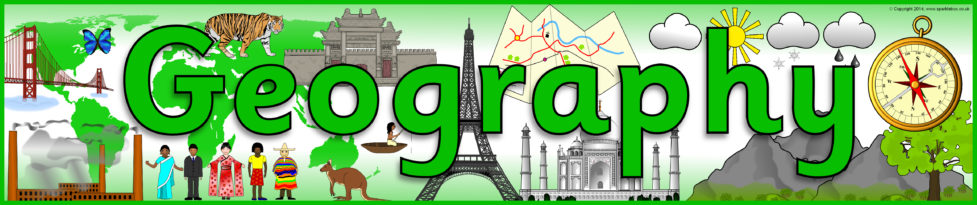 https://world-geography-games.com/

Practise your knowledge of countries and capitals!
Start with European countries.